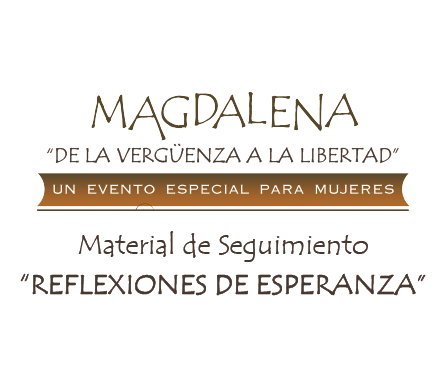 [Speaker Notes: Notas para la Facilitadora : 
Bienvenida e Inicia con una oración, agradeciendo a Dios por las siete semanas anteriores que han experimentado como grupo.
Si consideras necesario puedes repasar la reglas del grupo]
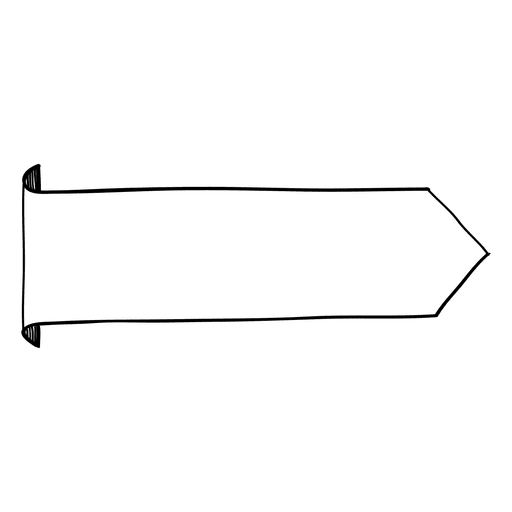 Sesión ocho
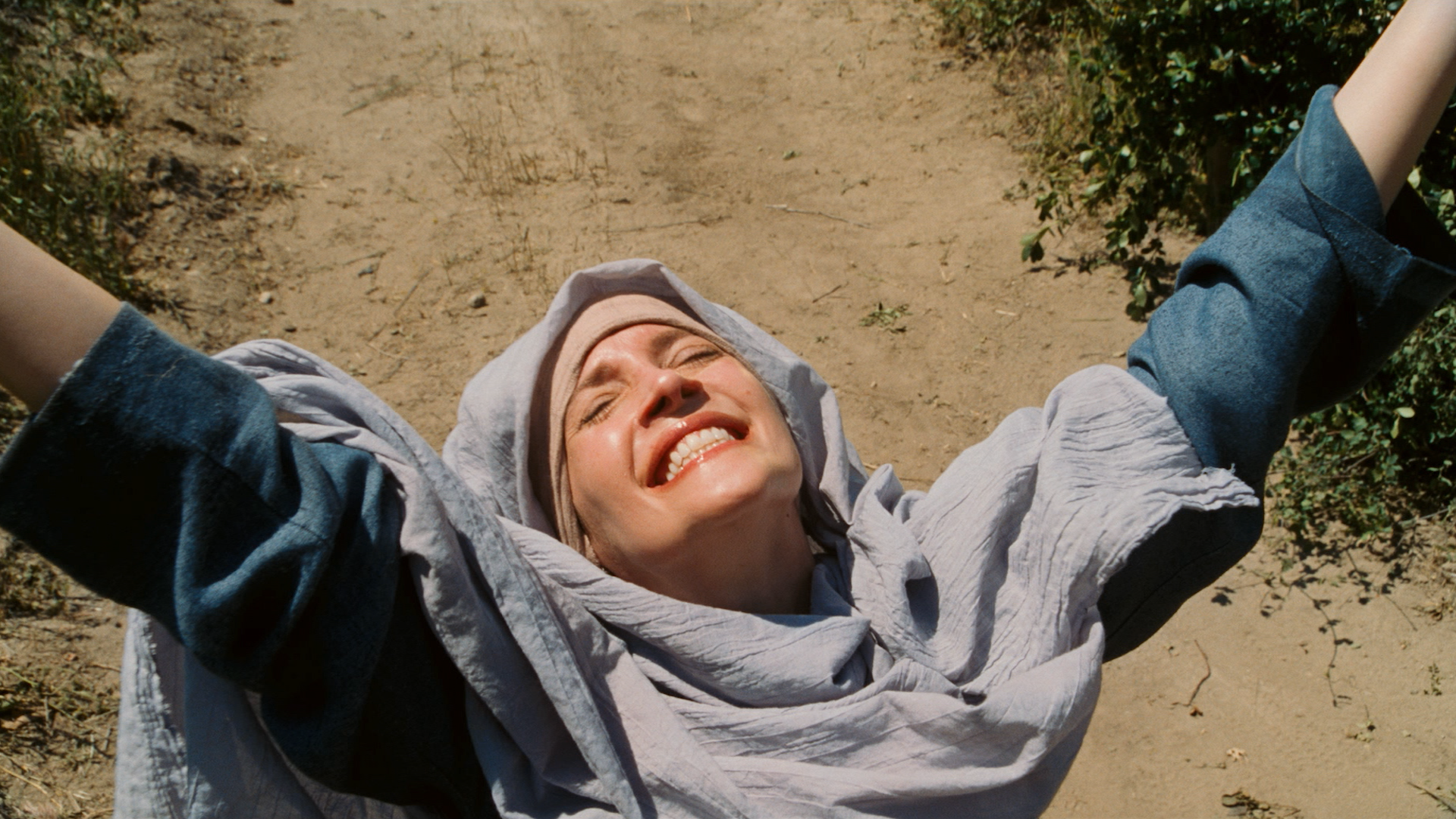 Jesús, nuestro amigo de toda la vida
¡Vamos a celebrar!
[Speaker Notes: Notas para la Facilitadora : 
compartan sus impresiones de las preguntas de la semana pasada, Si no hay voluntarios para empezar, como líder toma la iniciativa para compartir brevemente una de las preguntas.
Dedica un tiempo para orar con todo el grupo y agradézcanle a Dios por lo que Él ha hecho en sus vidas. Incluye algunas peticiones de oración que tenga el grupo.
Transición : “¿Recuerdan la historia de la mujer samaritana en el pozo? Ella cambió y fue transformada por las palabras de Jesús, tanto, que corrió a la ciudad a contarles a otros acerca de Él, y muchos en la ciudad creyeron en Jesús gracias al testimonio de ella”]
Desafío :
Mateo 28:19-20

¿A quiénes conoces que se beneficiarían viendo “Magdalena: de la vergüenza a la libertad” y participando de este estudio bíblico?
[Speaker Notes: Notas para la Facilitadora : 
Puedes leerlo tu o pedirle con tiempo a una participante que lo busque y lo lea Mateo 28:19-20
Tomen un tiempo para que puedan hacer una lista de estas personas
Transición : “¿Recuerdas cómo se abrió tu corazón a Dios cuando viste la película? ¡Imagina cómo podrían abrirse los corazones de tus amigos también! Vamos a tomarnos un tiempo para pensar cómo podríamos compartir la película con las personas de nuestras listas”.
Toma unos minutos para que puedan compartir esas ideas.]
¡Gracias!
[Speaker Notes: Notas para la Facilitadora : 
Termina en oración pidiendo a Dios una bendición sobre sus vidas y sus planes de influenciar a otros con las verdades del mensaje de Jesús.]